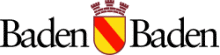 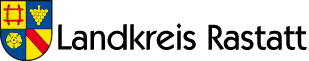 PFC-Belastungen
Vorstellung Gutachten Sanierungsvorbetrachtungen
4. November 2015
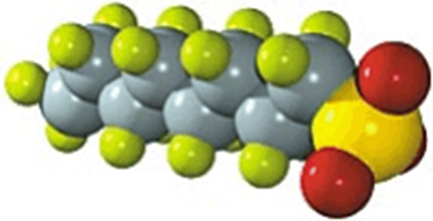 Aufgabenstellung
MessergebnisseErfassung, Anschauliche Gesamtdarstellung, Wirkungsprognose
Denkbare (theoretische) SanierungsverfahrenRecherche, Auswertungen  
Vorschläge zu Sanierungsverfahren/ Vorgehen
Messergebnisse
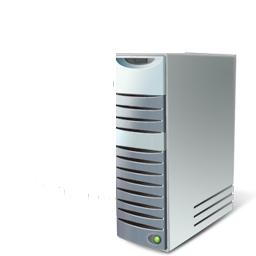 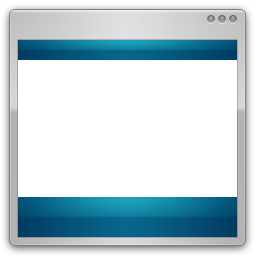 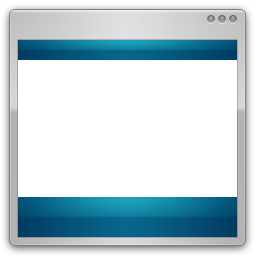 GeODin-Systemdatenbanken
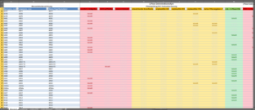 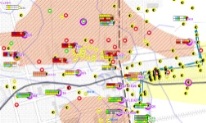 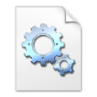 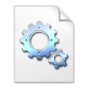 Views
MS Excel
ArcGIS
ODBC
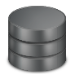 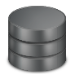 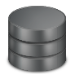 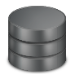 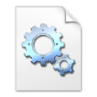 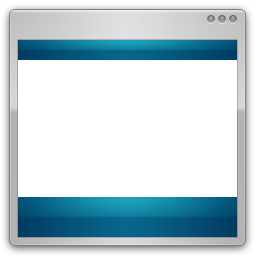 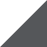 Office Data Connection
650 Bodenanalysen 
560 Eluatanalysen 
1.250 Grundwasseranalysen
ca. 30.000 Einzelanalysen
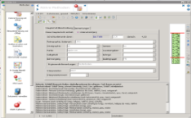 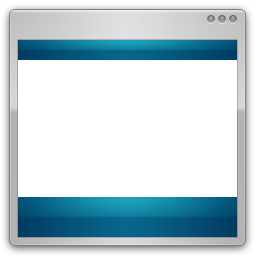 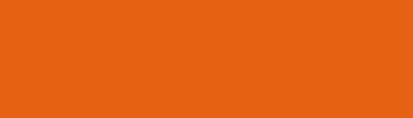 GeODin
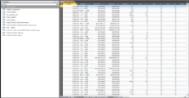 MS Access
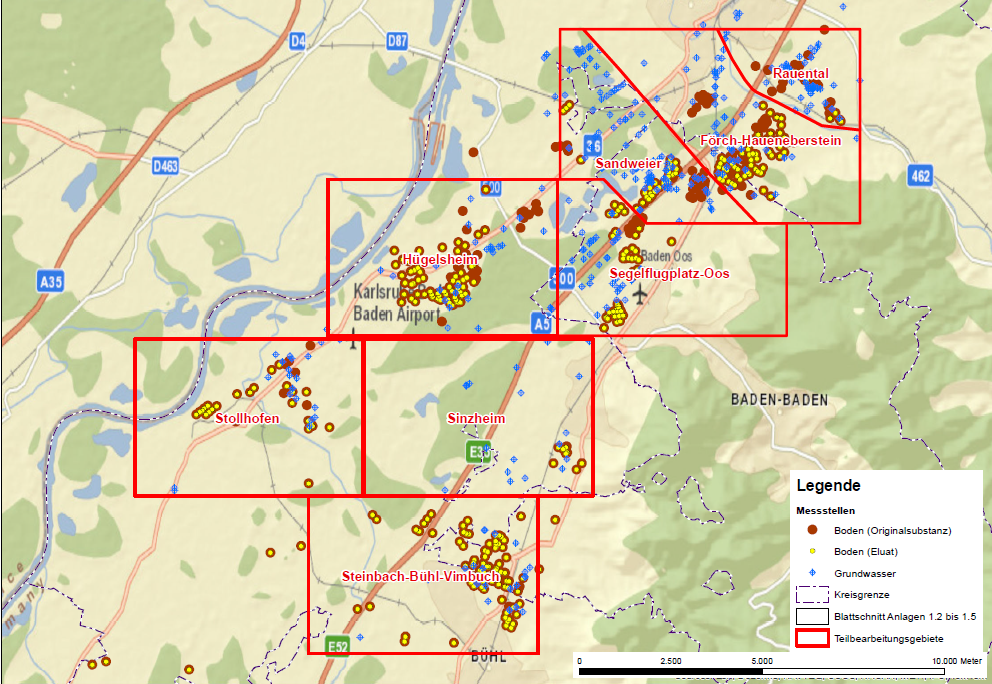 Auswertungen
PFC-verunreinigte Fläche: ca. 240 ha
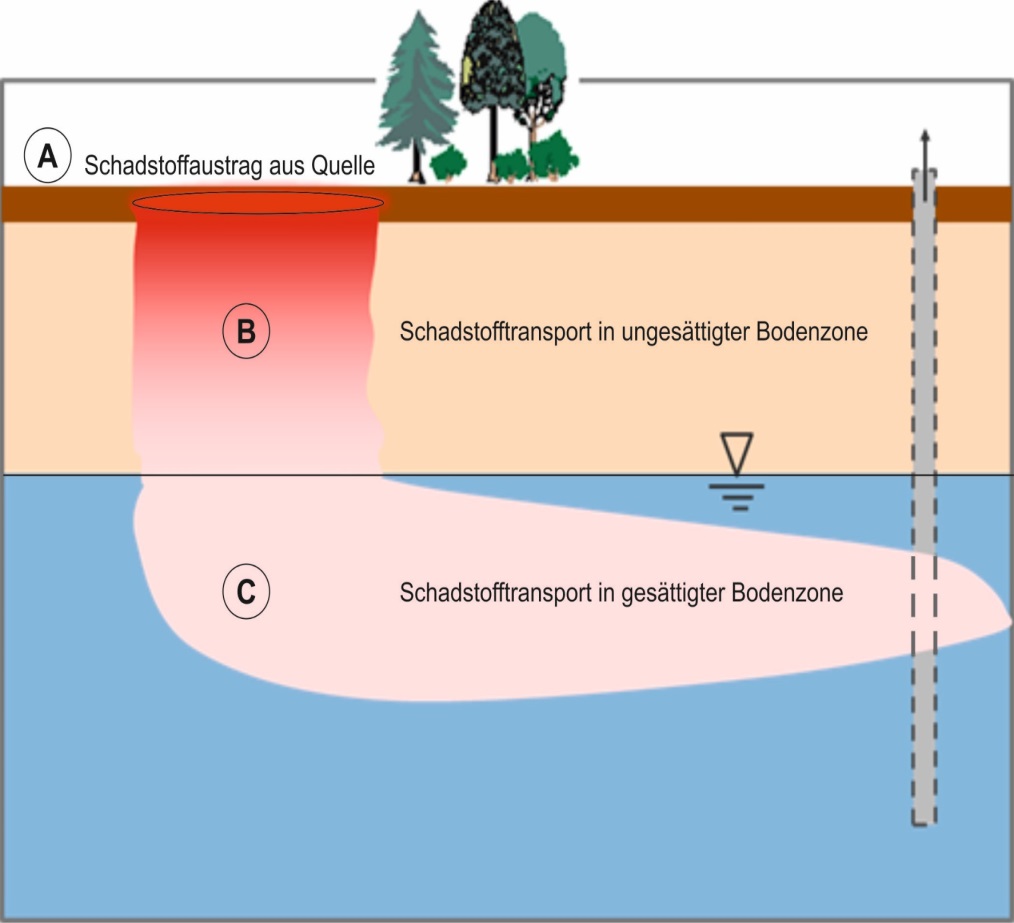 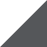 Internationale Recherche:Kenntnisstand für relevante Einzelstoffe gering
Modellstudie Regierungspräsidium Karlsruhe
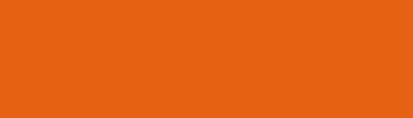 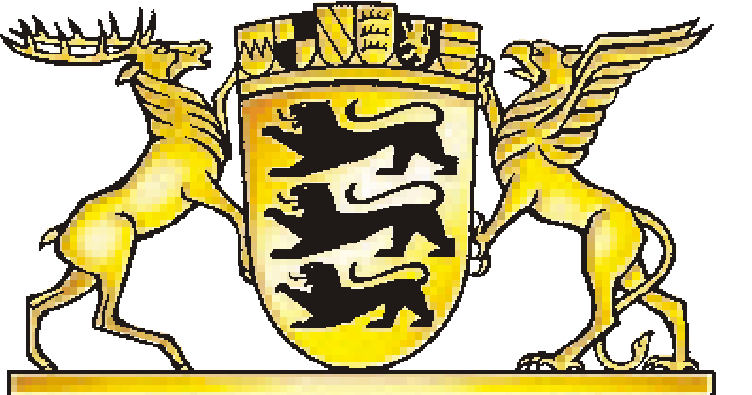 Recherche zu Stoffverhalten
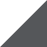 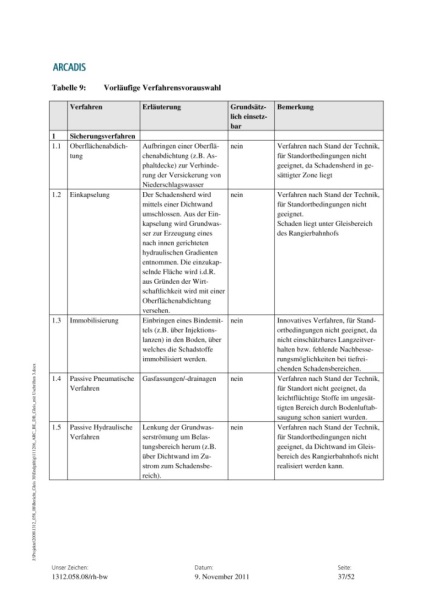 Vollständige Prüfung aller marktgängigen Sanierungsverfahren.Einbindung des internationalen ARCADIS-Netzwerkes
Begründungen zu Ausscheiden oder bei Einschränkungen
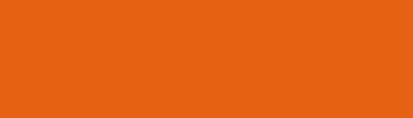 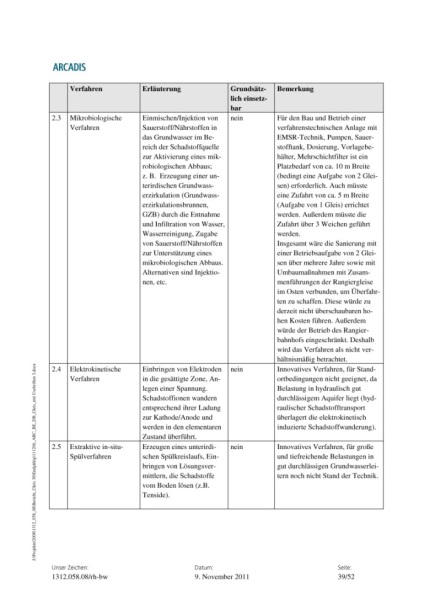 Recherche zu Sanierungsverfahren
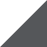 Nicht geeignet, u.a.
(Mikro-)Biologische Verfahren
Phytosanierung (für Grundwasser)
Pneumatische, thermische Verfahren
Chemische Verfahren, Extraktionsverfahren
Elektrokinetische Verfahren
Vertikale Sicherung
Verfestigung, Stabilisierung in Böden
Chemische Umwandlung  in Böden
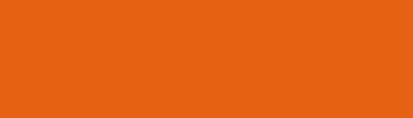 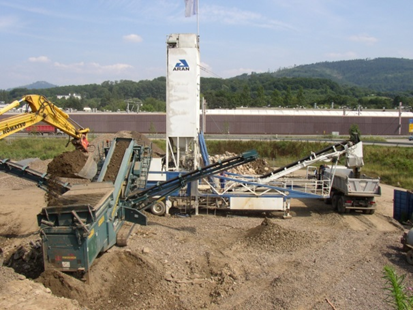 Ergebnisse Verfahrensvorauswahl
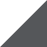 Grundsätzlich geeignet, u.a.
Bodenaushub und Entsorgung
Horizontale Sicherung
Pump-and-Treat /Reinigungswand/ Funnel-and-Gate
Phytosanierung (evtl. geeignet für landwirtschaftliche Regeneration)
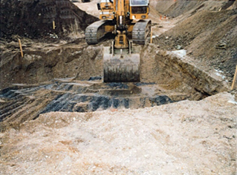 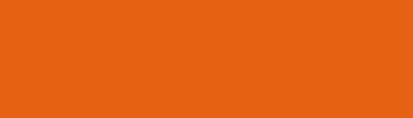 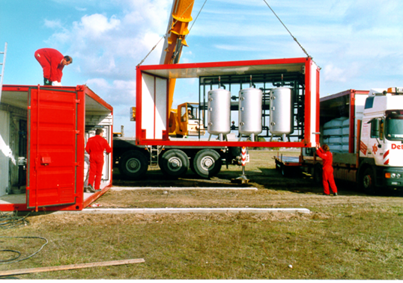 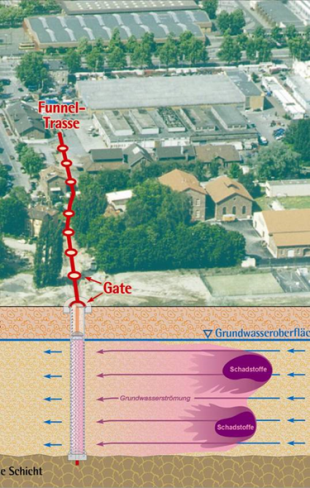 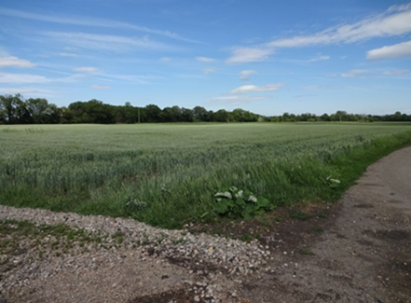 Ergebnisse Verfahrensvorauswahl
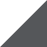 €
Grobe Kostenschätzung:
Horizontale Sicherung

Abwehrbrunnen und Grundwasserbehandlung
am kostengünstigsten
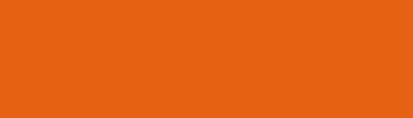 dreistellig Mio. € + 
bei unklarer Effektivität !
Ergebnisse Kostenschätzung
Unsicherheiten
Wie weit?
Hauptfracht schon im Grundwasserleiter?
Wie viel?
Unsicherheiten
Nachlieferung durch Vorläufersubstanzen?
Unsicherheiten
Anmerkung: Je schneller kurzkettige PFC transportiert werden und die Fahne sich entmischt, desto ungefährlicher die Fahnenspitze.
Entmischung
Transportgeschwindigkeit Einzelsubstanzen?
Vorschläge zum weiteren Vorgehen
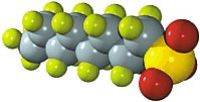 Erläuterung Vorschläge
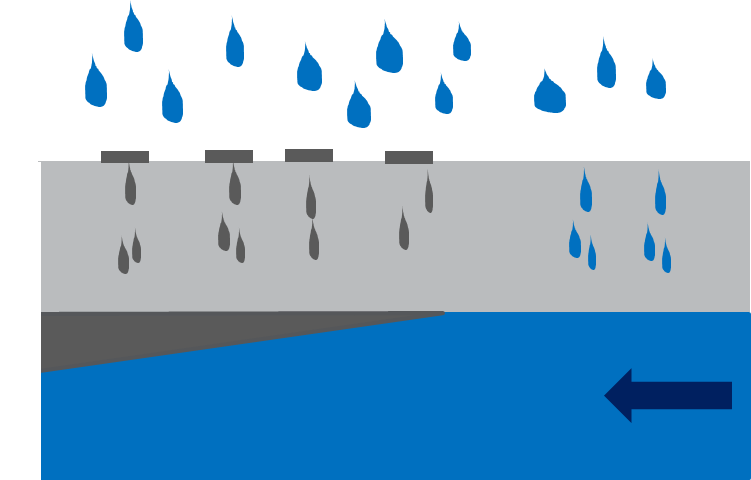 SchadstoffeinträgeTatsächlich
Überlagerung der Einträge aus Einzelflächen im Grundwasser
Erläuterung Vorschläge
SchadstoffeinträgeBeurteilungslage
Überlagerung der Einträge aus Einzelflächen im Grundwasser
Vorschlag 1
Acht Teilbearbeitungsgebiete
Vorschlag 2
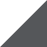 Wasserschutzgebiete
Landwirtschaftliche Nutzung, Beregnungsbrunnen
Private Wassernutzungen
Vorfluter, etc.
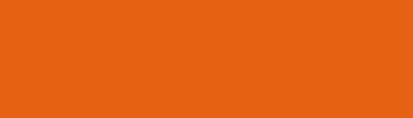 Priorisierung nach Betroffenheit
Vorschlag 3
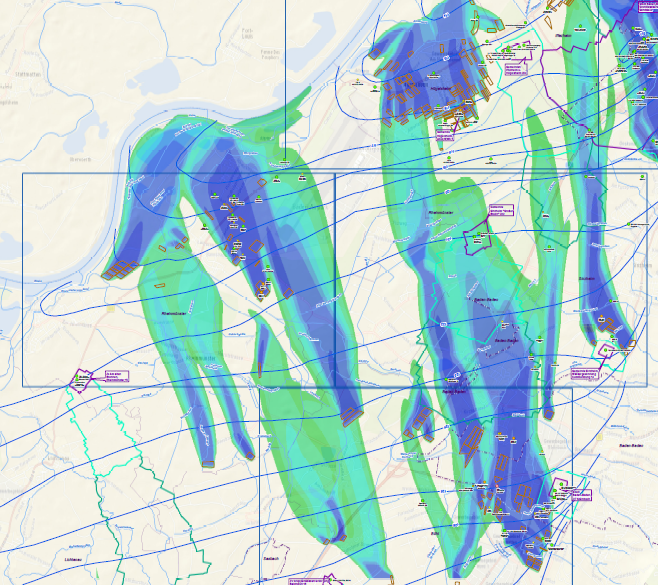 Wasserschutzgebiete
Landwirtschaftliche Nutzung, Beregnungsbrunnen
Private Wassernutzungen
Vorfluter, etc.
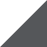 Hier dargestellt die Grundwasserneubildung
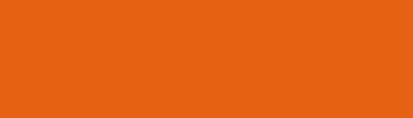 Verwendung des landeseigenen Grundwassermodells
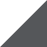 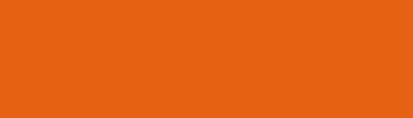 Aufteilung in Teilbearbeitungsgebiete
Priorisierung und abgestufte Bearbeitung
Verwendung des landeseigenen Grundwassermodells
Monitoringprogramme
Zusammenfassung der Vorschläge
Vielen Dank